Neinvestiční dotace MŠMT MŮJ KLUB 2019Jihlava, 5. 10.2018
Zpracoval: 	Ing. Vítězslav Holub
		Předseda Jihlavské unie sportu, z. s.
Cíl prezentace

VĚDĚT 
KDY, JAK A CO JE TŘEBA 
K PODÁNÍ ŽÁDOSTI NA ROK 2019
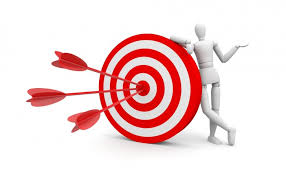 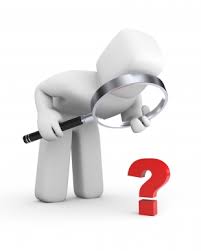 Kde hledat informace ?
Webové stránky MŠMT viz:


Výzva: MŮJ KLUB
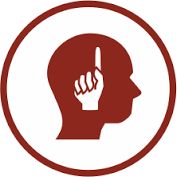 Zaměření výzvy - podpora:
Sportovních aktivit dětí a mládeže ve věku do 23 let
Zabezpečení sportovní, tělovýchovné a organizační funkce spolku, dle stanov se zaměřením na děti a mládež do 23 let
Údržby a provozu sportovních zařízení využívaných dětmi a mládeží, které jsou ve vlastnictví, dlouhodobém nájmů nebo výpůjčce (statní subjekt, obec, jiný sportovní spolek)
Struktura programu MŮJ KLUB 2019
Skip
Oprávněný žadatel (KDO SMÍ ŽÁDAT)
Spolky (TJ/SK), jejichž hlavním předmětem činnosti je v souladu s jejich stanovami sportovní činnost, která je vykonávána na území ČR po dobu nejméně 2 let
Spolky (TJ/SK), které jsou svojí činností zaměřeny zejména na každodenní sportovní činnost dětí a mládeže (organizace tréninkových jednotek)
spolky, které vybraly minimální výši členského příspěvku 100,- Kč/rok na dítě za rok 2018 a mají alespoň 12 dětí
spolky, které jsou bezúhonnou a bezdlužnou osobou osobou
Žádost může podat pouze jeden subjekt (problematika pobočného spolku)
Vyhlášení není určeno pro hadnicapované sportovce, bude vyhlášen samostatný program
Zpět
Členská základna (NA CO ŽÁDAT)
Jmenný seznam dětí a mládeže do 23 let, které cvičí minimálně 1x týdně 
+ rok narození
+ věkové kategorie dle kritérií (1996 a mladší)
Počet členů se vztahuje k datu 30.9.2018
(lze využít IS-ČUS) a musí být alespoň 12 dětí
Každý člen se v žádosti o dotaci uvádí pouze 1x a to v nejvyšší dosažené věkové kategorii
Členská základna nesmí být „dublována“ (pobočný spolek – hlavní spolek)
GDPR – TJ, SK musí mít k dispozici souhlasy členů, které uvede na jmenném seznamu
Věkové kategorie
Členská základna dětí a mládeže do 5 let věku včetně (roč. narození 2014 a mladší) cvičící alespoň 1 x týdně. 
Členská základna dětí a mládeže ve věku 6 – 23 let (roč. narození 1996 – 2013) cvičící alespoň 1 x týdně. 
Členská základna dětí a mládeže ve věku 6 – 23 let (roč. narození 1996 – 2013) cvičící alespoň 2 x týdně a zároveň účastnící se alespoň 6 oficiálních soutěží za rok, z toho: 
	a. Členská základna dětí a mládeže ve věku 6 – 10 let (roč. narození 2009 – 2013) 
	b. Členská základna dětí a mládeže ve věku 11 – 16 let (roč. narození 2003 – 2008) 
	c. Členská základna dětí a mládeže ve věku 17 – 23 let (roč. narození 1996 – 2002)
Zpět
Obecné zásady (ZA JAKÝCH PODMÍNEK)
Na dotaci není právní nárok
Dotace může být poskytnuta až do výše 100% nákladů
Efektivnost, účelnost a hospodárnost využití
Náklady od 1.1. do 31.12. 2019 (úhrada nejpozději do 31.1.2020)
Podmínkou poskytnutí dotace je správné a včasné vyúčtování a vypořádání předchozí dotace
Doklady musí být viditelně označeny číslem Rozhodnutí
POZOR – nepravdivé údaje = případné trestní stíhání
Zpět
Způsob použití dotace (NA CO LZE DOTACI POUŽÍT)
ANO:			(např.)
Činnost trenérů a cvičitelů (limit 50 tis. Kč/osoba/měsíc)
Odvody v případě mzdových nákladů
Vybavení majetkem souvisejícím s provozem sportovního zařízení a sportovní činností (limit pod 40 tis. Kč/ks)
Ostatní sportovní a organizační činnosti (pozor limit 50 tis. Kč)
Udržování a provozování sportovních zařízení (limit do 50% z poskytnuté dotace)
NE:			 (např.)
Pořízení hmotného i (ne) majetku
Bankovní poplatky, úroky, penále, srážky
Cestovné nad rámec zákona
Mzdy funkcionářů
Pohoštění a dary
Finanční leasing majetku
Podnikatelská činnost
Další specifikované výdaje
Zpět
Kritéria pro hodnocení (JAK BUDOU ŽÁDOSTI VYHODNOCOVÁNY)
Formální hodnocení – provádí MŠMT formální kontrolu náležitostí žádosti
Věcné hodnocení – provádí MŠMT posouzení žádosti po obsahové stránce, soulad s cílem a věcným záměrem Výzvy a dalšími podmínkami poskytnutí dotace dle vyhlášených kritérií
TJ/SK mohou využít pro informativní výpočet dotace využít nástroje KALKULAČKA MŮJ KLUB
Vady žádosti (odstranitelné) – výzva MŠMT (pouze jednou), náprava do 7 kalendářních dní popř. může žadatel požádat o prodloužení lhůty
Zpět
Cesta k dotaci:
Registrace v elektronickém systému IS-SPORT na adrese: http://is-sport.msmt.cz

Žádost (přímo na MŠMT do 31. 10. 2018)
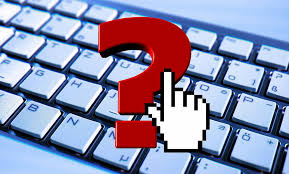 Náležitosti žádosti
Žádost musí obsahovat náležitosti dle zákona o rozpočtových pravidlech….
Obecné údaje o spolku
Údaje o vybraných členských příspěvcích
Údaje o členské základně nezbytné pro věcné hodnocení
Prohlášení o bezúhonnosti a bezdlužnosti
Projekt – popis aktivit v max. rozsahu 2 normostrany
Povinné přílohy (elektronicky)
potvrzení o vedení bankovního účtu žadatele, kopii smlouvy o bankovním účtu nebo výpisu z bankovního účtu spolku (žadatele); 
rozpočet projektu – žadatel předloží předpokládaný rozpočet čerpání dotace (Příloha č. 1); 
jmenný seznam členů žadatele k 30. 9. 2018, obsahující jméno, příjmení, rok narození a kategorii dle odst. 11.5 Výzvy.
Způsob podávání žádosti
Založení projektu
Vložení formuláře žádosti do IS-Sport
Vložení příloh ve formátu DOC/DOCX, XLS/XLSX (pro projekt či rozpočet) nebo PDF pro další přílohy
Žádost pouze na formuláři vygenerovaném v IS-SPORT podepsaná statutárním orgánem
Listinná podoba žádosti (bez příloh) sešita
Obálka musí být označena slovy „Žádost – MŮJ KLUB 2019“
Rozpis rozpočtu na předepsaném formuláři (viz příloha č. 1)
TERMÍN PODÁNÍ DO 31.10.2018
Podání:  osobně, poštou, datová schránka
Adresa: Ministerstvo školství, mládeže a tělovýchovy, Karmelitská 529/5, 118 12 Praha 1 – Malá Strana
Finanční vypořádání a vyúčtování dotace
Vypořádat vztahy se státním rozpočtem dle vyhlášky 367/2015
Vyúčtování předložit MŠMT nejpozději do 15.2.2020
V případě nevyčerpání dotace vrátit nevyčerpanou část do konce běžného účetního roku tj. do 31.12.2019 na účet
V rámci finančního vypořádání + avízo dle Přílohy 2 – formulář AVÍZA nejpozději do 15.2.2020
V případě jakýchkoliv dotazů neváhejte kontaktovat 

Jihlavskou unii sportu

Kontakt:
Monika Němcová
E – mail: jus@sportjihlava.cz
Tel.: 567 301 938
Mobil: 728 949 232